LAW ENFORCEMENT SUPPORTTO ACCOUNTABILITY COURTS
PRESENTED BY
Athens-Clarke county probation services
LE/SURVEILLANCE OVERVIEW
Mission

The mission of law enforcement/surveillance operations is to lend support to the Accountability Court Team in needed areas, such as office visit supervision, home/work site visits, drug testing, and electronic monitoring as necessary. The officer should attend team meetings, staffing, and court whenever feasible. The officer is a valuable member of the team that brings certain skill sets to the table to assist in the participant’s success in the Accountability Court Program.
Basic Role
Enforce the Court Order.
Provide information to the Accountability Court Team.
Participate in the team’s ongoing assessment of a participant’s progress.
Participate in Accountability Court training further developing their special skills to apply in support of the team’s mission.
Special Skills and Abilities
POST Certified Sworn Officers.
Crisis Intervention and Personal Interaction skills.
Home/Work Site visits.
Drug/Alcohol testing knowledge and equipment. 
Knowledge of current electronic monitoring equipment and its applications.
Why you should use LE/Surveillance Officers
Safety.
Trained Officers for house/work visits.
Trained on specialized equipment.
A “neutral party” so that the Coordinator, other staff, and judge may make non-biased and informed decisions.
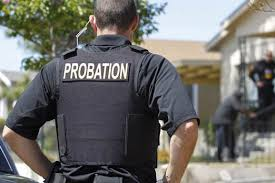 Field Services
LE SUPPORT IN THE FIELD
Home/Work Visits
General Contact/Welfare check
Drug Testing
4th Amendment Searches
Requested checks by Coordinator or Counselors
Field Services Continued
Safety
Recommend two-person teams
Recommend visits be done during appropriate/designated hours
Participants should be aware of  hours that officers may visit
Scope of action is limited to what is authorized by court order and participant agreements
Court Order vs. police approach
Separation of approach is best practice
Field Services Reporting
Request for Field Visit
Results of Field Visit
Document all contacts for staffing
Field Services
Electronic Monitoring
Electronic Monitoring is a very useful tool, but only as good as the people implementing the program and the data available. 
Can be used in conjunction with a sentence or as a short-term sanction. 
We have found that the longer someone is on restrictive monitoring, the more likely they are to violate. 
Historically, the technology allows for curfew monitoring, GPS monitoring, and alcohol monitoring. 
There is a wide variety of technology and associated services available.
Electronic Monitoring
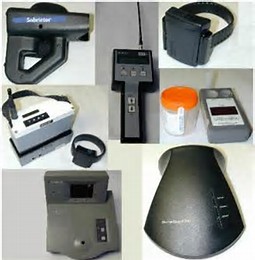 RF Monitoring
GPS Monitoring
One piece
Two piece
Alcohol Monitoring
MEMS
SCRAM
CheckBAC
Electronic Monitoring
Overview of uses (sentence, sanctions)
Limitations
Cost
Future of EM
Technology always updating
Virtual Supervision becoming possible
Drug Testing
Why Drug Test
To ensure compliance with sentence or program rules.
To promote public safety by acting quickly in the event of relapse.
To identify and address substance abuse problems early on.
Drug Testing is a tool, not a solution.
Drug Testing
Varied types of testing available.
Cups/Sticks; Immunoassay; LC/MS and Specialty Testing. 
Pro’s and Cons
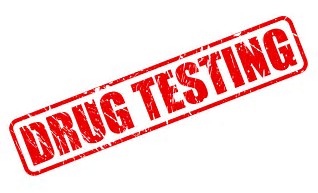 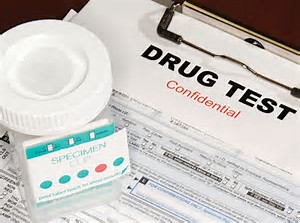 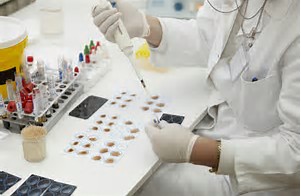 Pros and Cons of Various Urine Testing Methods
Best Practices
Always have authority to test
Observed testing is essential
Document chain of custody from point of collection to securing of sample.
Watch for Falsification/Adulterants.
FALSIFICATIONSorHow I went to Jail Really, Really Fast!
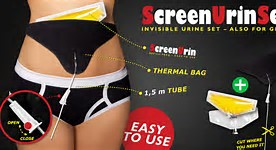 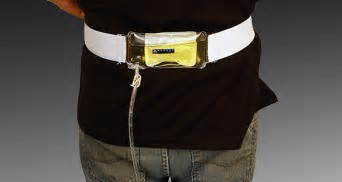 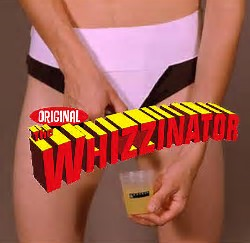 Summary
LE Support is crucial to the mission of Accountability Courts.
They represent multiple tools that can be used for both accountability and treatment response. 
As with all tools, it is important to have the training and process to implement their use.
Feel free to contact our office. We are always glad to assist!
Questions
How may we help?

Dale Allen
Chief Probation Officer
dale.allen@athensclarkecounty.com
706-613-3911 x226